Tutorial 1: Python, Numpy, and AWS Tutorial
Hongyang Li
Jan 24, 2019
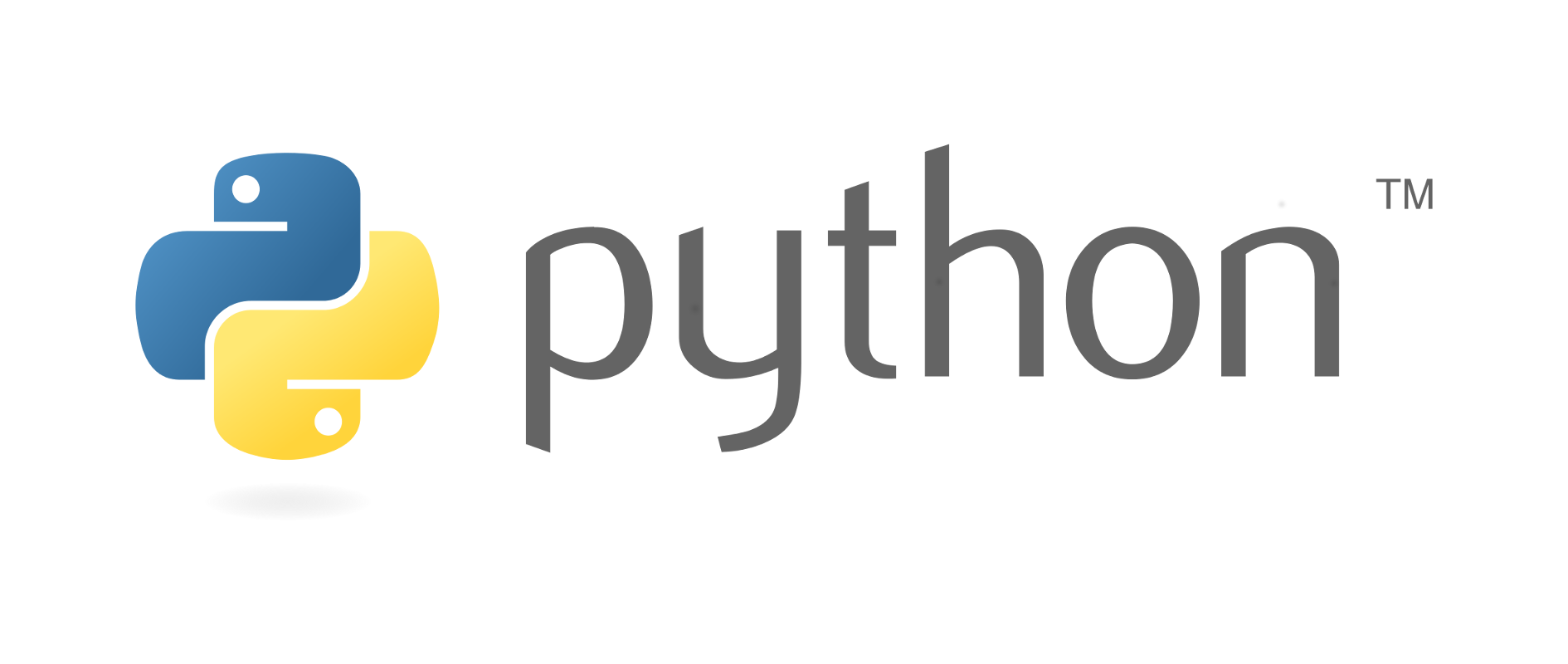 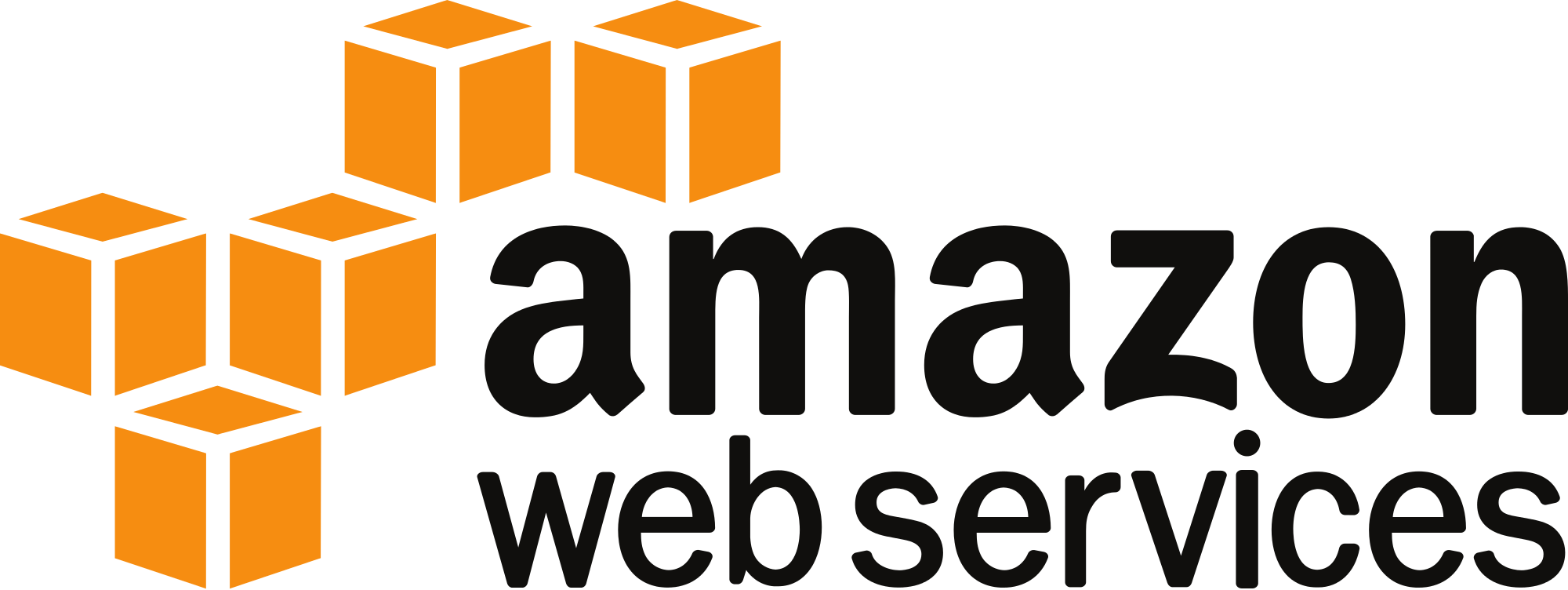 Slides credit by Tong Xiao
Python
Python Essentials
Readability
As efficient as possible
Be pythonic
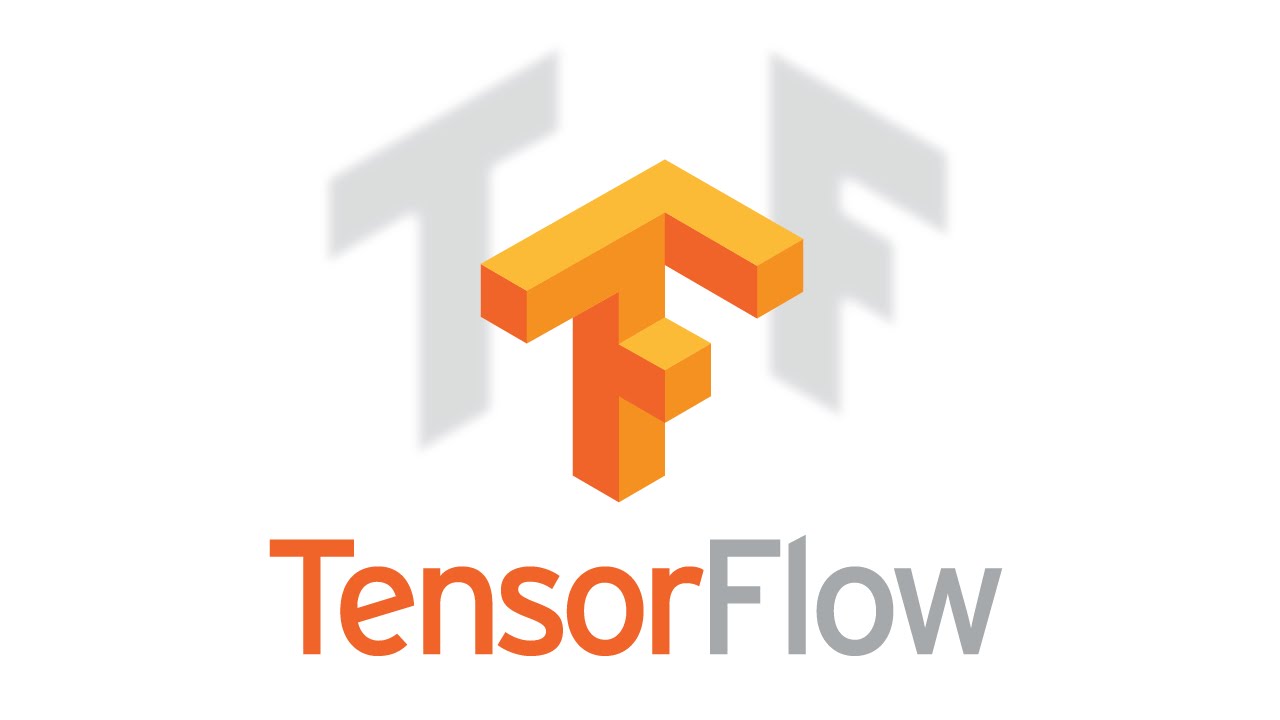 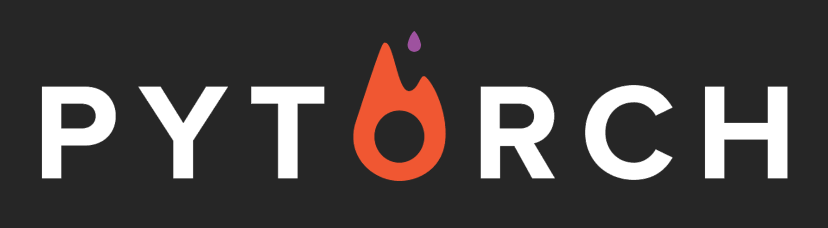 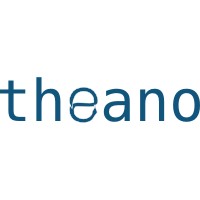 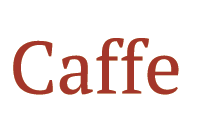 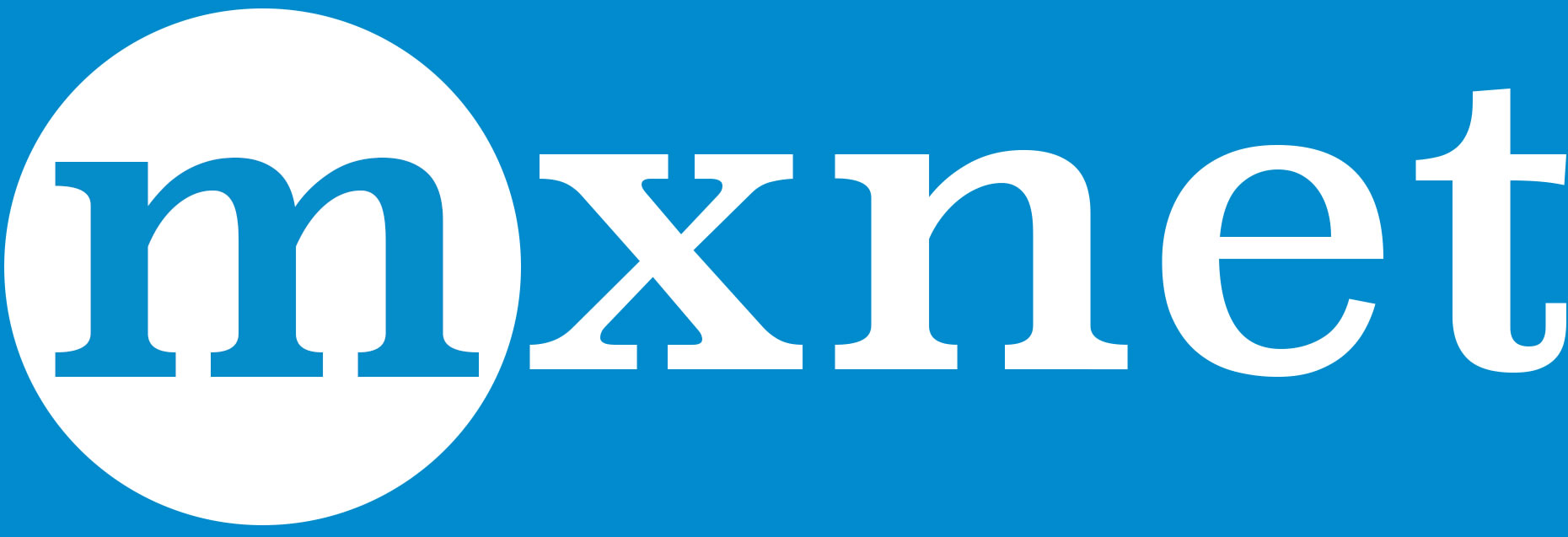 Install Python 2.7
macOS: 
Install homebrew (http://brew.sh/#install)
brew install python
Install modules
If it is in homebrew-python (https://github.com/Homebrew/homebrew-python)
Use brew to install it
Else
Use pip to install it
Linux and Windows:
Install Anaconda Python2.7 version (www.continuum.io/downloads)
Install IPython Notebook
Try in terminal: jupyter notebook
If not installed, run: pip install jupyter
Outline
Python basics
Numpy  --- scientific computing
Matplotlib  --- data visualization
What’s AWS?
A cloud server has GPU cards
Can be connected by ssh
Just like a server in your lab
Pricing at US$0.7 / hour
Reimburse at most US$20 for each registered student
How to Use AWS?
Follow the instructions by cs231n (cs231n.github.io/aws-tutorial/)
May fail to launch a g2.2xlarge instance
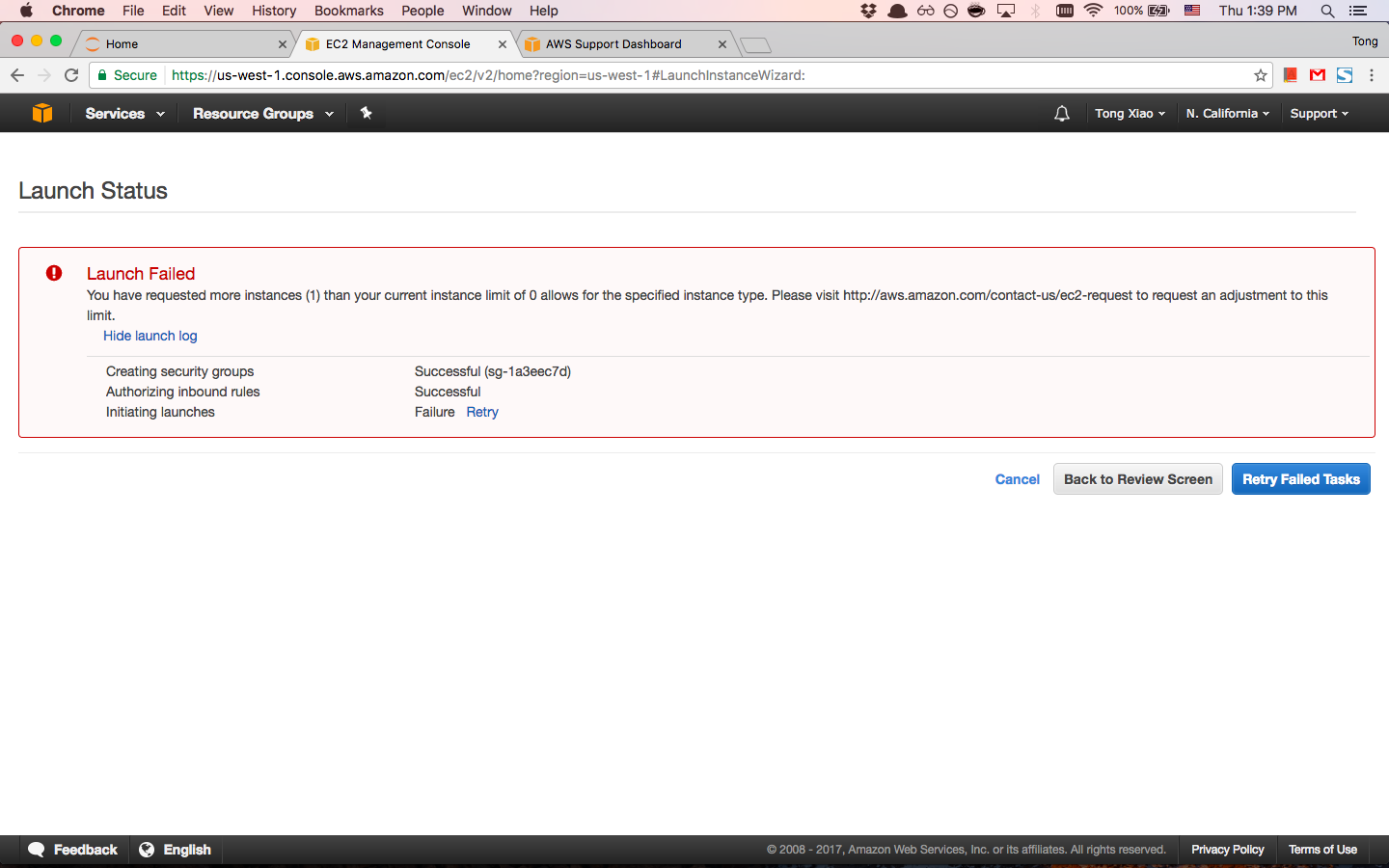 How to Use AWS?
Request for it and wait for 1-2 days
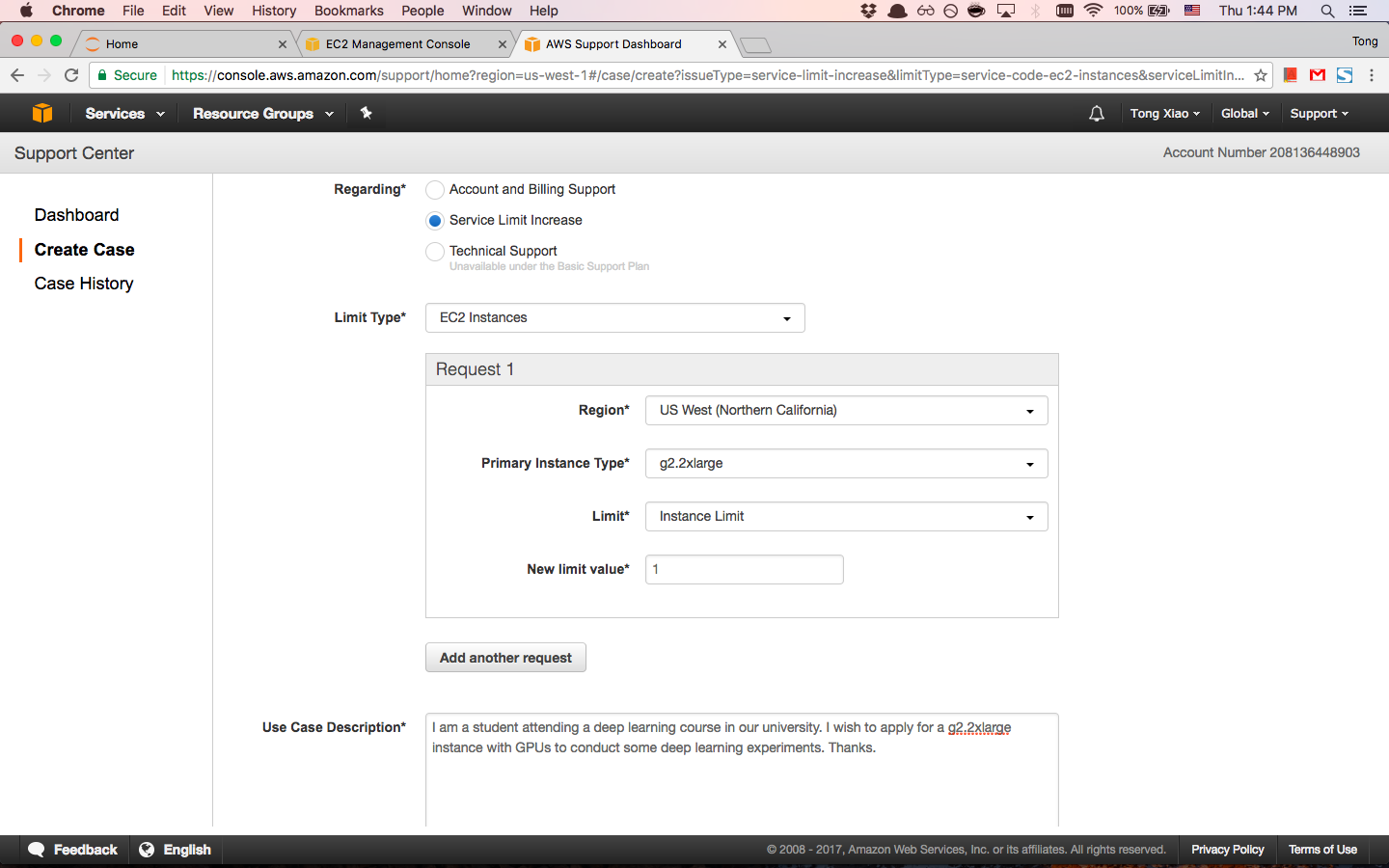 Thanks!